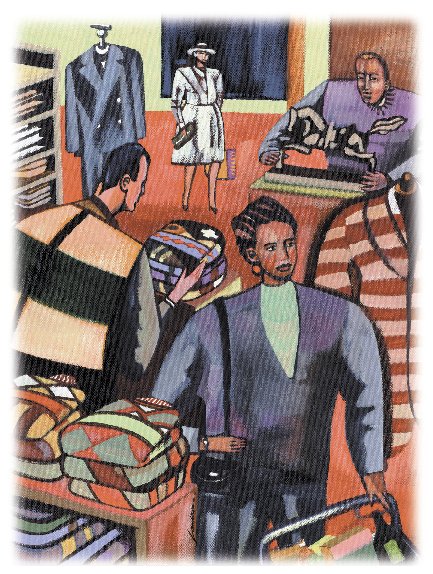 Esalq/USPLes 144-Introdução à Economia
Preços de mercado e elasticidades
A curva da demanda tem
inclinação negativa, demonstrando que
 os consumidores estão dispostos a
 comprar mais a um preço mais baixo.
D
Curva de demanda
Preço
(dólares por 
unidade)
Quantidade
Capítulo 2	 ©2006 by Pearson Education do Brasil
Slide 2
S
P2
A curva de oferta tem inclinação 
positiva, demonstrando que, para 
preços mais elevados, as empresas 
produzirão mais
P1
Q1
Q2
Oferta
Preço
(dólares por
 unidade)
Quantidade
Capítulo 2	 ©2006 by Pearson Education do Brasil
Slide 3
S
As curvas se cruzam no
 ponto de equilíbrio. 
 Ao preço P0 , 
a quantidade ofertada
 é igual à quantidade 
demandada, Q0 .
P0
D
Q0
O mecanismo de mercado
Oferta e demanda
Preço
(dólares por 
unidade)
Quantidade
Capítulo 2	 ©2006 by Pearson Education do Brasil
Slide 4
O mecanismo de mercado
Características do preço de equilíbrio
QD = QS
Não há escassez de oferta
Não há excesso de oferta
Não há pressão para que o preço seja alterado
Sinalizador do que deve ser produzido
Capítulo 2	 ©2006 by Pearson Education do Brasil
Slide 5
S
P0
Q0
O mecanismo de mercado
Oferta e demanda
Preço
(dólares por 
unidade)
Excesso 
de oferta
P1
Se o preço estiver acima
 do ponto de equilíbrio:

1) O preço está acima do
 preço de equilíbrio
2) Qs  > Qd
3) O preço cai para o preço
     de equilíbrio do mercado
D
Quantidade
Capítulo 2	 ©2006 by Pearson Education do Brasil
Slide 6
O mecanismo de mercado
Excesso de oferta
O preço de mercado está acima do equilíbrio
Há excesso de oferta
Os produtores diminuem os preços
A quantidade demandada  aumenta e a ofertada diminui
O mercado continua a se ajustar até que o preço de equilíbrio seja atingido
Capítulo 2	 ©2006 by Pearson Education do Brasil
Slide 7
Preço
(dólares por 
unidade)
S
P2
D
Quantidade
Q3
O mecanismo de mercado
Oferta e demanda
Excesso
de oferta
P1
Suponha que o preço seja P1, então:
1) Qs : Q2 > Qd : Q1 
2) O excesso de oferta é Q2 – Q1.
3) Os produtores diminuem o preço.
4) A quantidade ofertada diminui e a demandada aumenta.
5) O ponto de equilíbrio se dá em P2 ,Q3
Q1
Q2
Capítulo 2	 ©2006 by Pearson Education do Brasil
Slide 8
Preço
(dólares por 
unidade)
S
D
Quantidade
O mecanismo de mercado
Oferta e demanda
Suponha que o preço seja P2, então:
1) Qd : Q2 > Qs : Q1
2) A escassez de oferta é Q2 – Q1.
3) Os produtores elevam o preço.
4) A quantidade ofertada aumenta 	e a demandada diminui.
5) O ponto de equilíbrio se dá em P3, Q3
P3
P2
Escassez de 
Oferta
Q1
Q3
Q2
Capítulo 2	 ©2006 by Pearson Education do Brasil
Slide 9
Aplicações - controle de preços
Quando o preço de equilíbrio é considerado alto demais, o governo pode estabelecer um preço máximo.
Capítulo 2	 ©2006 by Pearson Education do Brasil
Slide 10
S
Se o preço máximo
for fixado em Pmáx,
a quantidade ofertada
cai para Q1 e a quantidade
demandada aumenta para
Q2.  Verifica-se uma 
situação de escassez.
P0
Pmáx
D
Excesso de demanda
Q1
Q0
Q2
Efeitos da intervenção governamental – controle de preços
Efeitos do controle de preços
Preço
Quantidade
Capítulo 2	 ©2006 by Pearson Education do Brasil
Slide 11
O mecanismo de mercado
Escassez de oferta
O preço de mercado está abaixo do equilíbrio:
Há escassez de oferta
Os produtores aumentam os preços
A quantidade demandada diminui e a ofertada aumenta
O mercado continua a se ajustar até que o preço de equilíbrio seja atingido
Capítulo 2	 ©2006 by Pearson Education do Brasil
Slide 12
O mecanismo de mercado
O mecanismo de mercado - resumo
	1.	Oferta e demanda interagem para determinar o preço de equilíbrio.
	2. Quando não estiver em equilíbrio, o mercado se ajustará diminuindo o excesso ou escassez de oferta e restabelecerá, assim, o equilíbrio.
	3.	Os mercados devem ser competitivos para que o mecanismo seja eficiente.
Capítulo 2	 ©2006 by Pearson Education do Brasil
Slide 13
Mudanças no equilíbrio do mercado
Os preços de equilíbrio são determinados pelo nível relativo de oferta e demanda.
Oferta e demanda são determinados por valores específicos de suas variáveis determinantes.
Alterações em qualquer uma dessas variáveis, ou numa combinação delas, podem causar mudanças no preço de equilíbrio e/ou na quantidade.
Capítulo 2	 ©2006 by Pearson Education do Brasil
Slide 14
D
S
S’
P1
P3
Q1
Q3
Q2
Mudanças no equilíbrio do mercado
Preços das matérias-primas caem
S muda para S’
Há excesso de oferta ao preço P1 de  Q2 – Q1.
O ponto de equilíbrio se dá em P3,Q3
P
Q
Capítulo 2	 ©2006 by Pearson Education do Brasil
Slide 15
D
D’
S
P3
P1
Q1
Q3
Q2
Mudanças no equilíbrio do mercado
P
A renda aumenta
A demanda muda para D’
Há escassez de oferta ao preço P1 de Q2 – Q1
O ponto de equilíbrio se dá em P3,Q3
Q
Capítulo 2	 ©2006 by Pearson Education do Brasil
Slide 16
D
D’
S
S’
P2
P1
Q1
Q2
Mudanças no equilíbrio do mercado
A renda aumenta e os preços da matéria-prima caem
O aumento em D é maior que o aumento em S
O preço de equilíbrio e a quantidade aumentam para P2,Q2
P
Q
Capítulo 2	 ©2006 by Pearson Education do Brasil
Slide 17
Mudanças no equilíbrio do mercado
Quando a oferta e a demanda mudam simultaneamente, o impacto no preço de equilíbrio e na quantidade é determinado pelos seguintes fatores:
	1. 	Direção e tamanho relativo das mudanças
	2.	Formato das curvas de oferta e demanda
Capítulo 2	 ©2006 by Pearson Education do Brasil
Slide 18
Elasticidades da oferta e da demanda
Em geral, a  elasticidade é uma medida da sensibilidade de uma variável em relação a outra.
Ela nos informa a variação percentual em uma variável em decorrência da variação de 1% em outra variável.
Capítulo 2	 ©2006 by Pearson Education do Brasil
Slide 19
Elasticidades da oferta e da demanda
Elasticidade preço da demanda
Mede a sensibilidade da quantidade demandada em relação a mudanças no preço.
Mede a variação percentual na quantidade demandada de um bem ou serviço que decorre da variação de 1% no preço.
Capítulo 2	 ©2006 by Pearson Education do Brasil
Slide 20
Elasticidades da oferta e da demanda
A elasticidade de preço da demanda é dada por:
Capítulo 2	 ©2006 by Pearson Education do Brasil
Slide 21
Elasticidades da oferta e da demanda
Interpretando valores das elasticidades de preço da demanda
	1)	Dada a relação inversa entre P e Q, EP é negativa.
	2)	Se |EP| > 1, a variação percentual na quantidade é maior do que a variação percentual no preço.	Nesse caso, dizemos que a demanda é elástica em relação ao preço.
Capítulo 2	 ©2006 by Pearson Education do Brasil
Slide 22
Elasticidades da oferta e da demanda
Interpretando valores das elasticidades de preço da demanda
	3)	Se |EP| < 1, a variação percentual na quantidade é menor do que a variação percentual no preço. Nesse caso, dizemos que a demanda é inelástica em relação ao preço.
Capítulo 2	 ©2006 by Pearson Education do Brasil
Slide 23
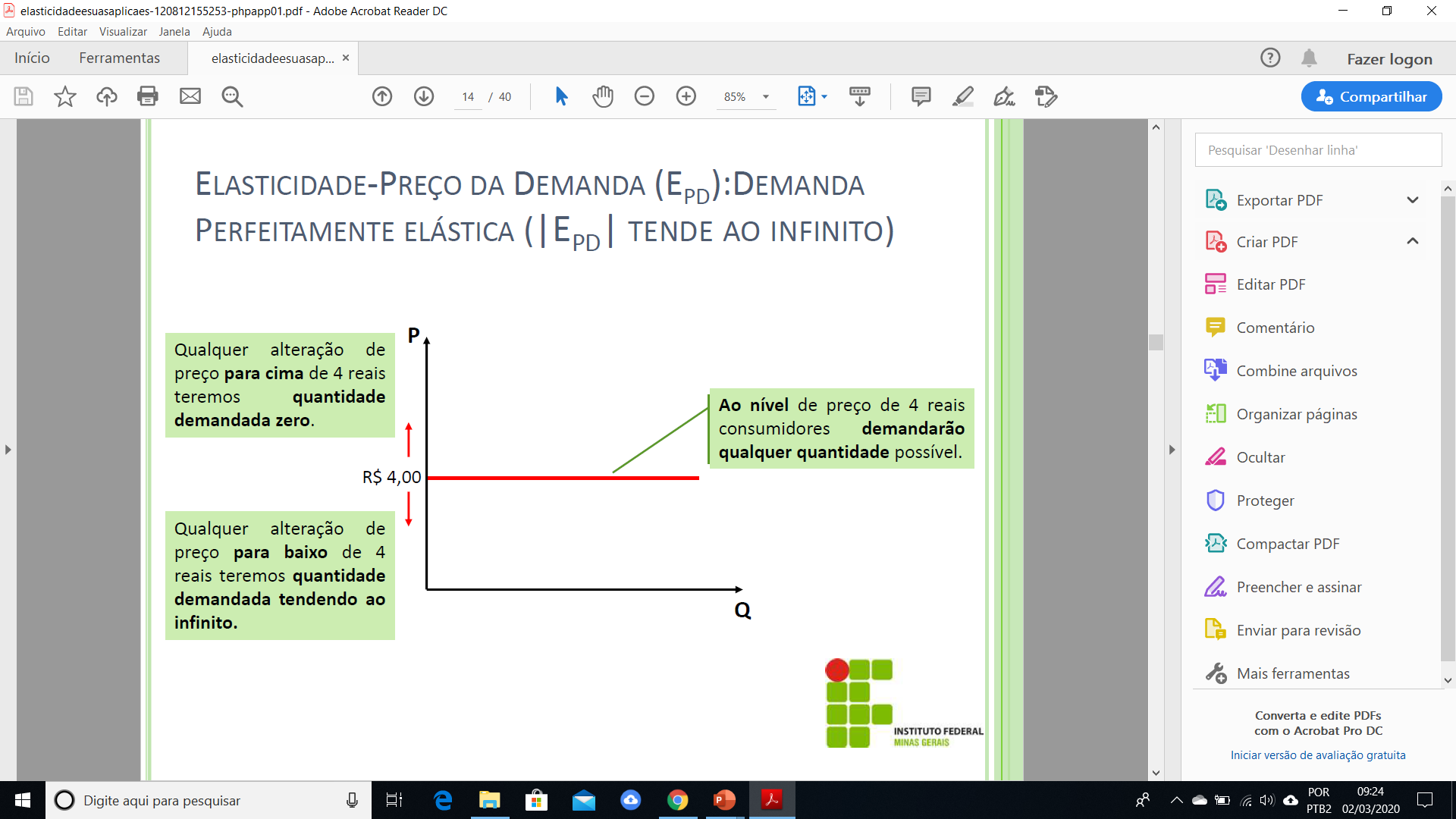 E=-∞
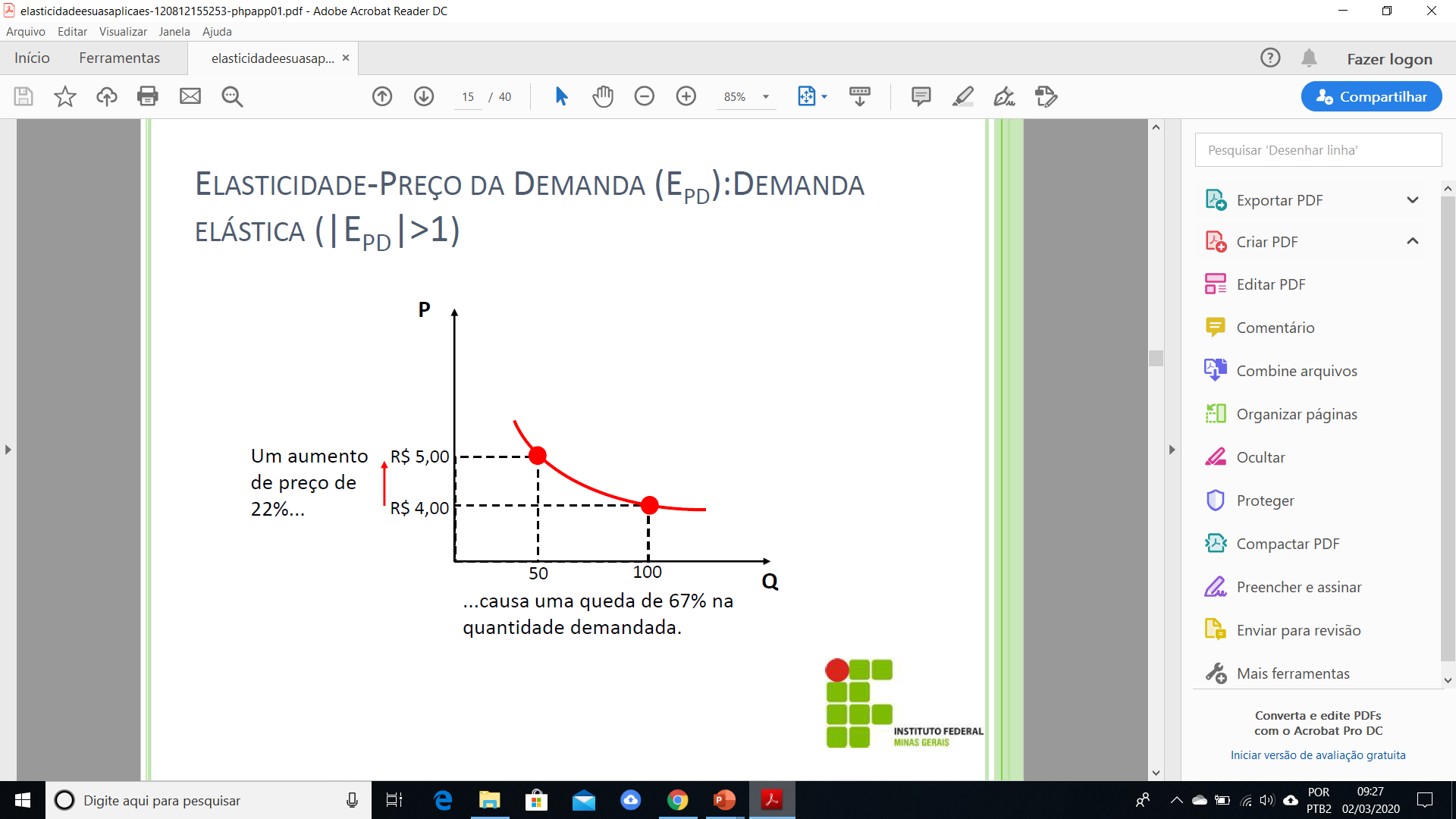 E=-3,045
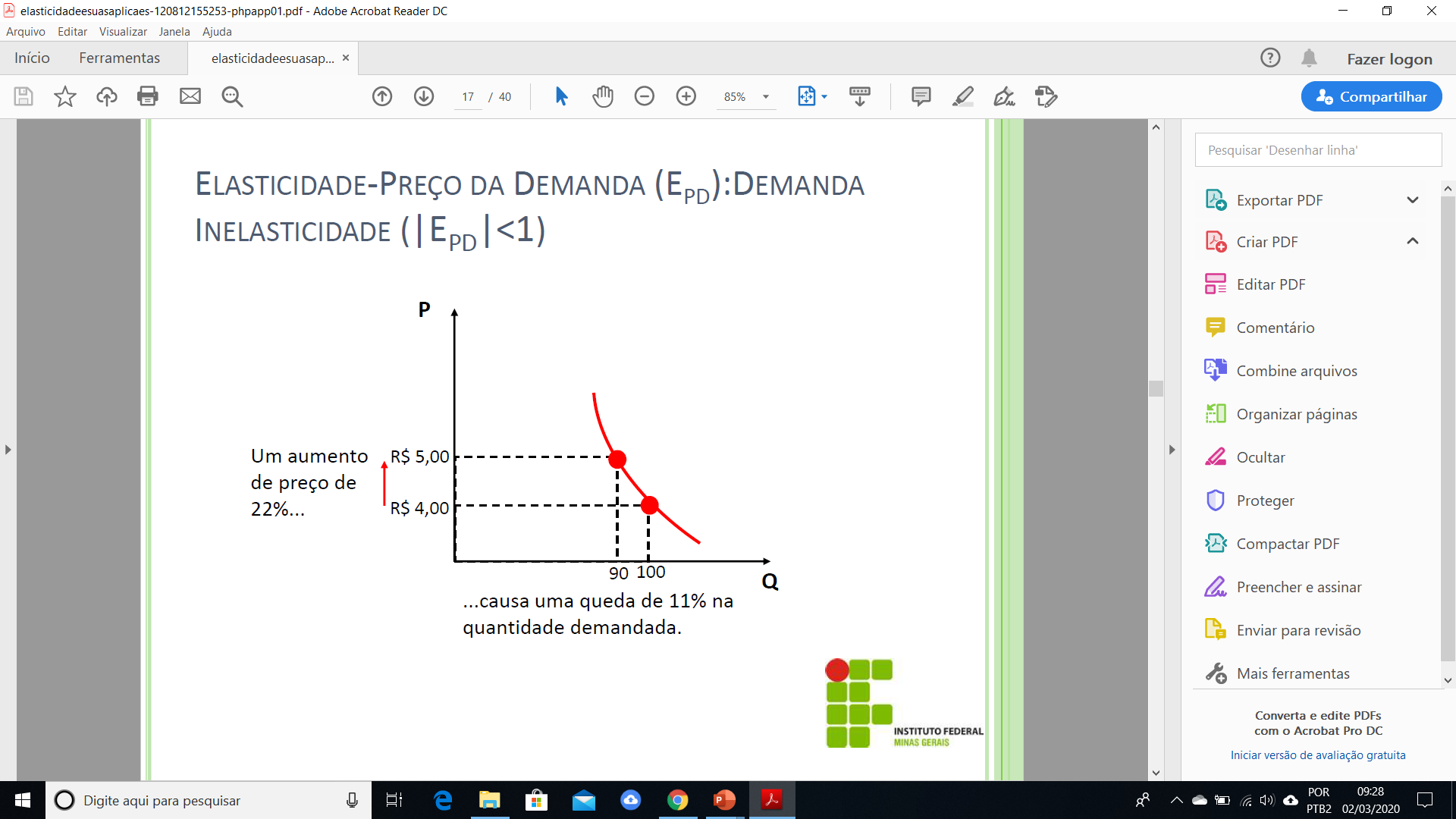 E=-0,50
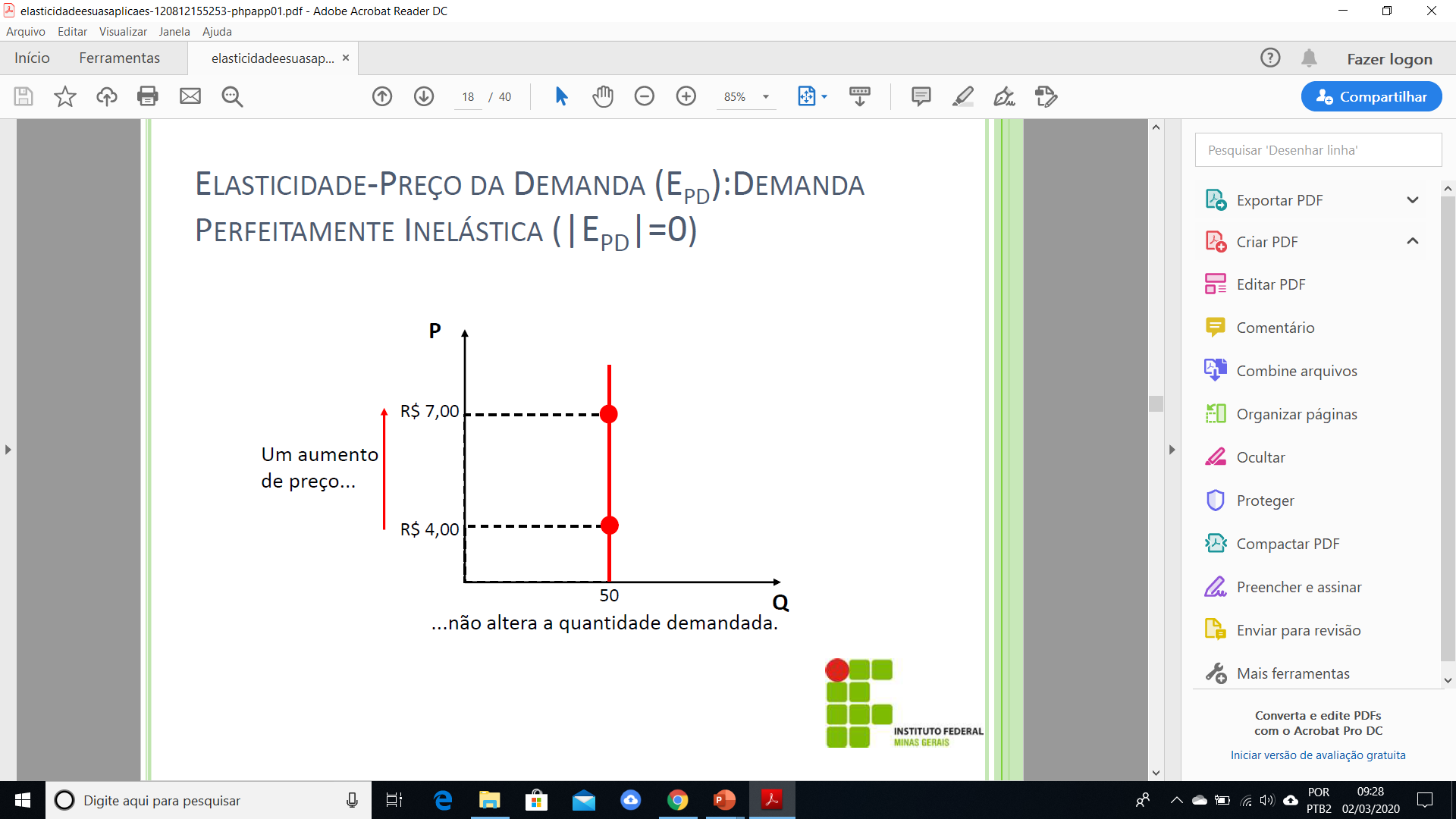 E=0
Elasticidades da oferta e da demanda
O determinante básico da elasticidade de preço da demanda é a disponibilidade de bens substitutos.
Se há muitos substitutos: a demanda é elástica em relação ao preço
Se há poucos substitutos: a demanda é inelástica em relação ao preço
Capítulo 2	 ©2006 by Pearson Education do Brasil
Slide 28
Elasticidades da oferta e da demanda
Elasticidades da oferta
A elasticidade preço da oferta mede a variação percentual na quantidade ofertada que decorre da variação de 1% no preço do bem.
Em geral, a elasticidade é positiva, dado que o preço e a quantidade ofertada são positivamente relacionados.
Capítulo 2	 ©2006 by Pearson Education do Brasil
Slide 29
Elasticidades da oferta e da demanda
Elasticidades da oferta
Preços mais elevados incentivam os produtores a aumentar a produção.
Podemos falar de elasticidades da oferta em relação a variáveis como taxas de juros, salários e custos de matérias-primas.
Capítulo 2	 ©2006 by Pearson Education do Brasil
Slide 30
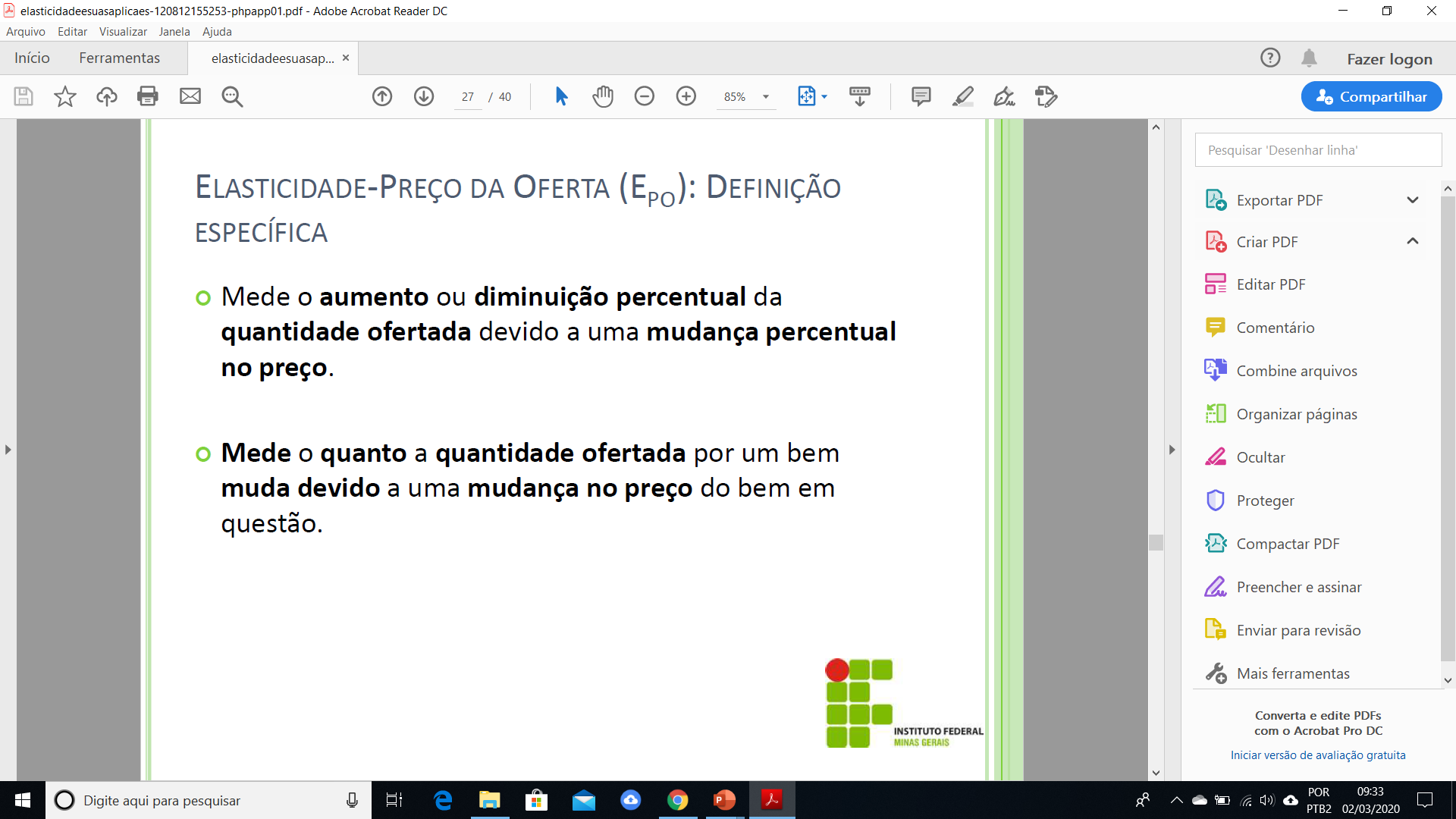 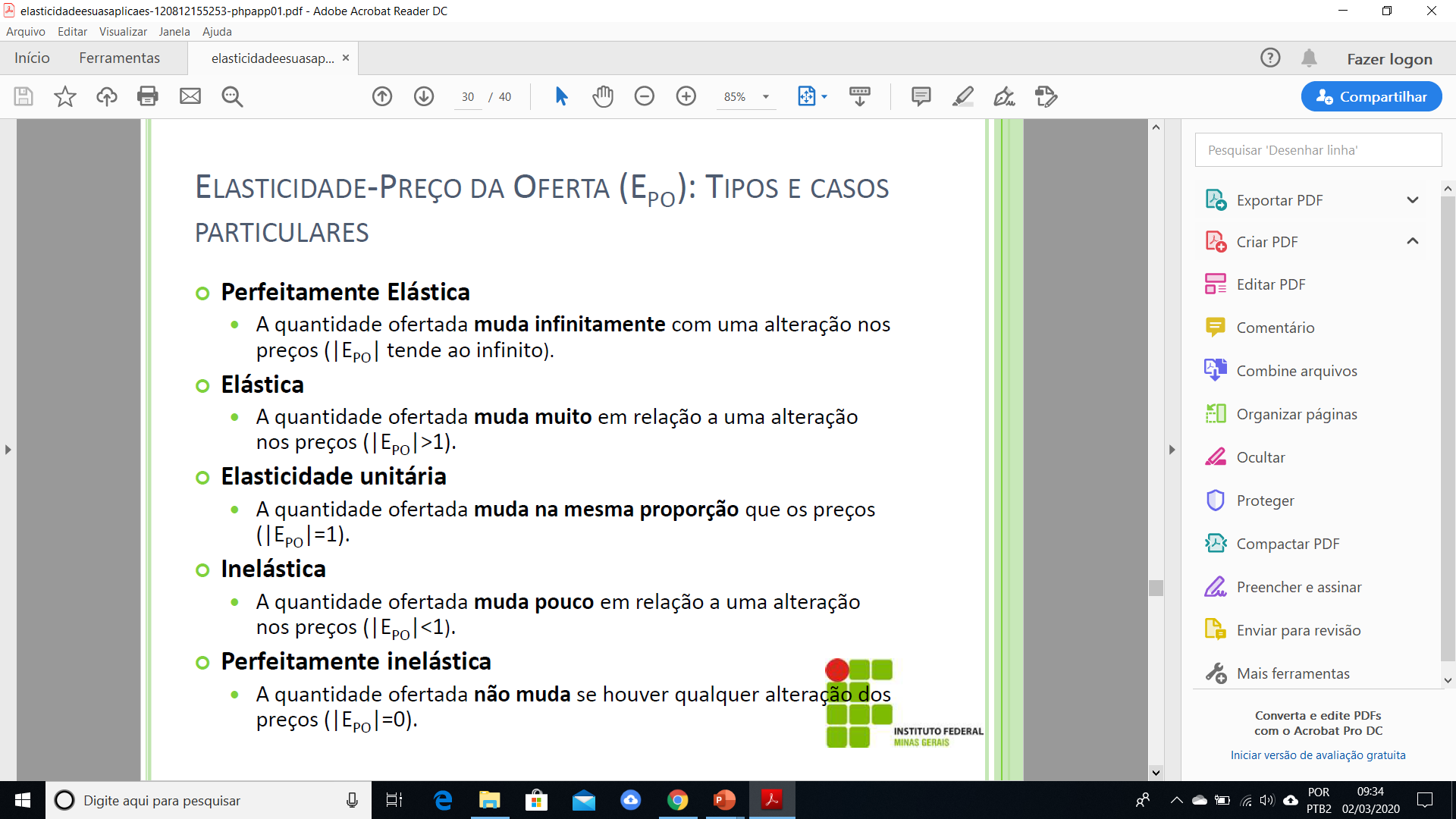 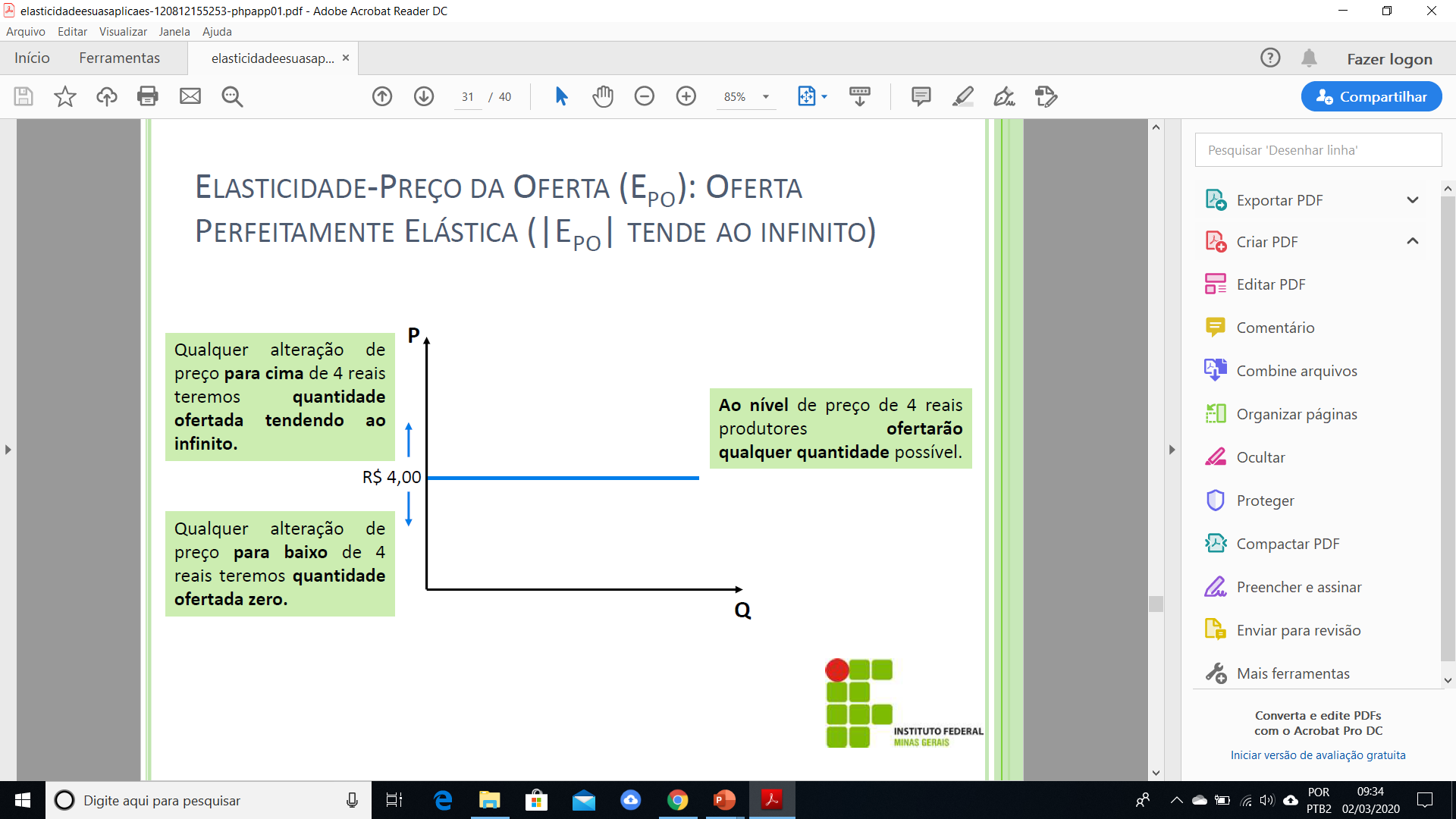 E=∞
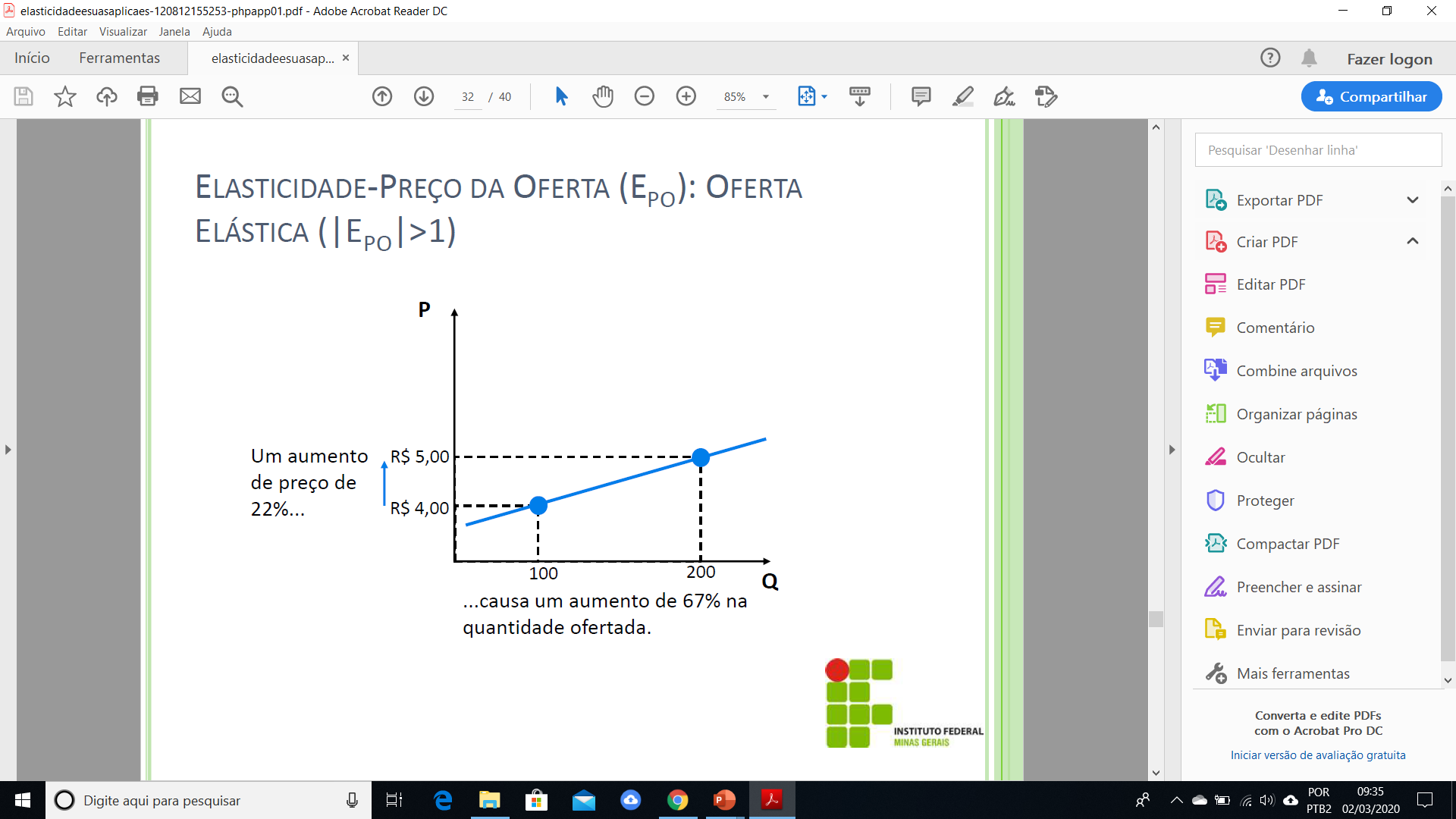 E=3,045
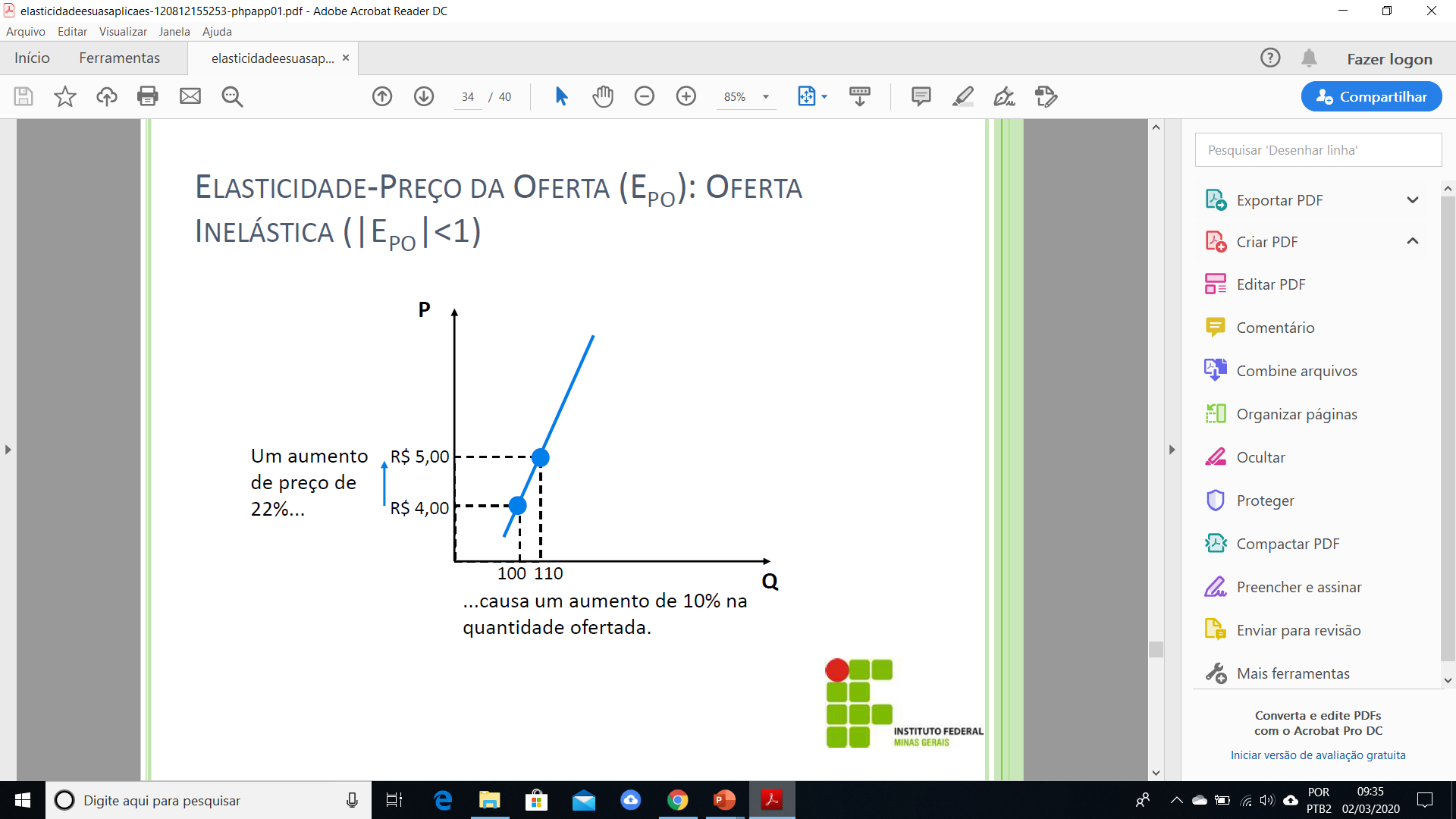 E=0,45
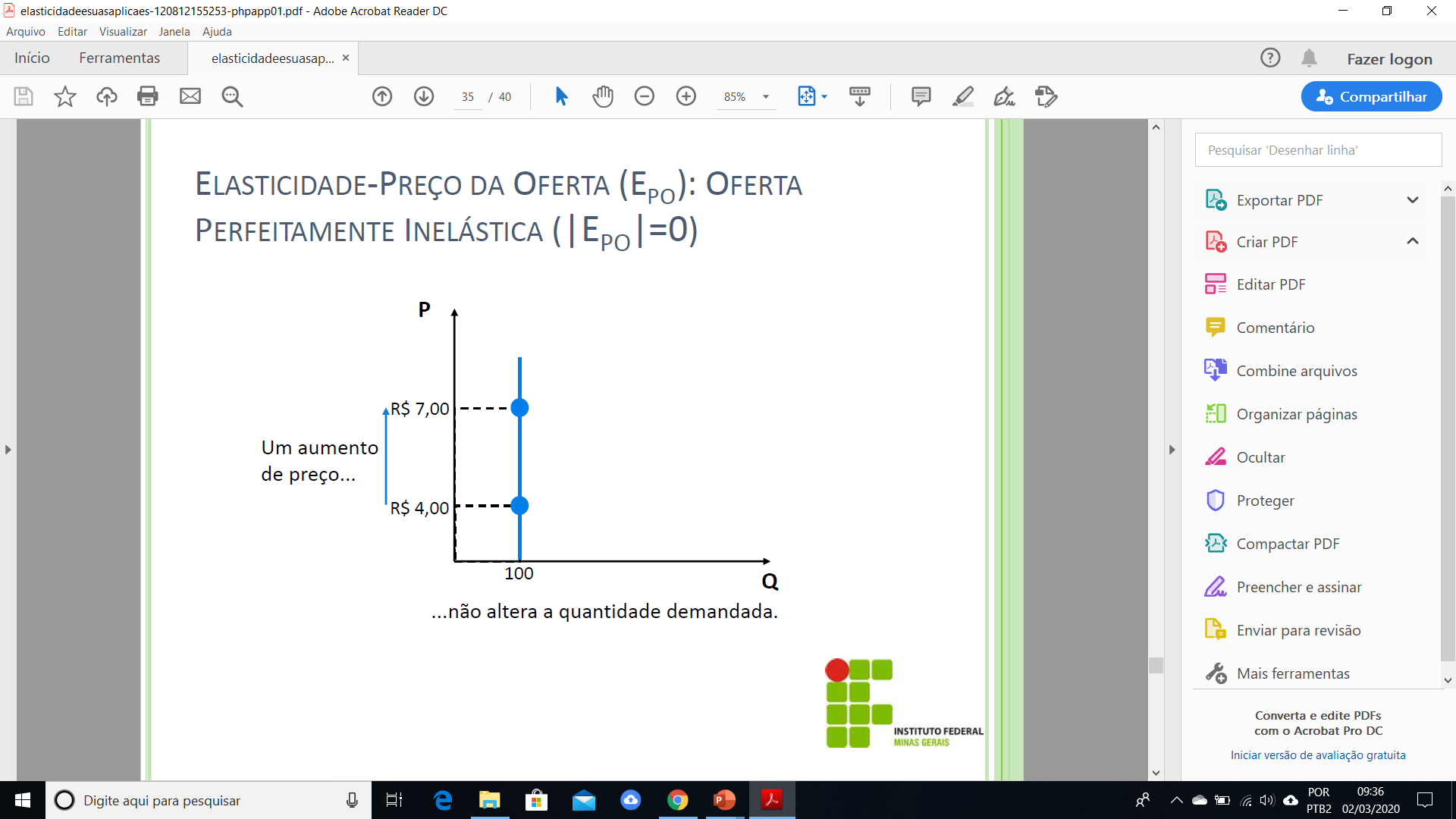 E=0
Elasticidades da oferta e da demanda
Exemplo: O mercado de trigo – trabalhar com alunos
Curva de oferta de trigo em 1981
QS = 1.800 + 240P
Curva de demanda de trigo em 1981
QD = 3.550 - 266P
Equilíbrio de mercado: P=3,46 US$/bu e Q=2.630 milhões bu
Capítulo 2	 ©2006 by Pearson Education do Brasil
Slide 37
Elasticidades da oferta e da demanda
O mercado de trigo
Capítulo 2	 ©2006 by Pearson Education do Brasil
Slide 38
Outros determinantes da demanda
Outros determinantes da demanda além do preço
Renda
Preferências do consumidor
Preço de bens relacionados
Substitutos
Complementares
Capítulo 2	 ©2006 by Pearson Education do Brasil
Slide 39
Outras elasticidades
A elasticidade preço cruzada da demanda mede a variação percentual na quantidade demandada de uma mercadoria que decorre da variação de 1% no preço de outra mercadoria.
Como exemplo, considere o caso de dois bens substitutos - manteiga e margarina. O que acontece com o consumo de margarina quando o preço da manteiga varia ?
Capítulo 2	 ©2006 by Pearson Education do Brasil
Slide 40
Elasticidades da oferta e da demanda
A elasticidade preço cruzada da demanda é dada por:
A elasticidade cruzada é  positiva no caso de bens substitutos e negativa no caso de bens complementares.
Capítulo 2	 ©2006 by Pearson Education do Brasil
Slide 41
Bens substitutos
Se aumentar o preço do bem i e aumentar o consumo do bem j, então os dois são chamados substitutos
Exemplo: num restaurante, filé e massas
Viagens de trem e avião
Manteiga e margarina
Gasolina e álcool. 
São chamados também de bens concorrentes
Epreço gasolina, consumo etanol=0,86
Bens complementares (que vão juntos)
Quando aumenta o preço de um bem e diminui o consumo de outro, são chamados complementares
São consumidos conjuntamente
Gasolina e automóvel
Gasolina e pneus
Supondo que pessoas sempre comam feijão junto com arroz
Epreço arroz, consumo feijão=-0,09
Elasticidades da oferta e da demanda
A elasticidade de renda da demanda é dada por:
A elasticidade de renda da demanda mede a variação percentual na quantidade demandada que decorre da variação de 1% na renda.
E renda no consumo de etanol=0,49
Capítulo 2	 ©2006 by Pearson Education do Brasil
Slide 44
Quadro 1 – Elasticidades da demanda do etanol
Fonte: CARDOSO; BITTENCOURT, 2013.
Nota: Para o curto prazo, foi considerada a estimação por efeitos fixos.
Quadro 2 – Elasticidades preço-própria da demanda
Fonte: FERREIRA; COELHO, 2016.
Nota: Para o cálculo, foram utilizados dados da POF 2008-2009.
Quadro 4 – Seleção de algumas elasticidades
Fonte: CARVALHO, 2007.
Fonte: ZANIN, 2017.
Quadro 5 – Elasticidades renda da demanda
Fonte: CARVALHO, 2007.
Conclusões
Lei da demanda: a afirmação de que, com tudo o mais constante, a quantidade demandada de um bem diminui quando o preço dele aumenta
Lei da oferta: com tudo o mais constante, a quantidade ofertada aumenta a medida que o preço aumenta 
Os agentes interagem no mercado em busca de um preço de equilíbrio
Tabelamentos de preços e outras ações governamentais levam a desequilíbrios de mercado
As elasticidades medem como o consumidor reage a mudanças nos preços dos produtos, dos seus substitutos e complementos e também na renda
Demanda e oferta derivados